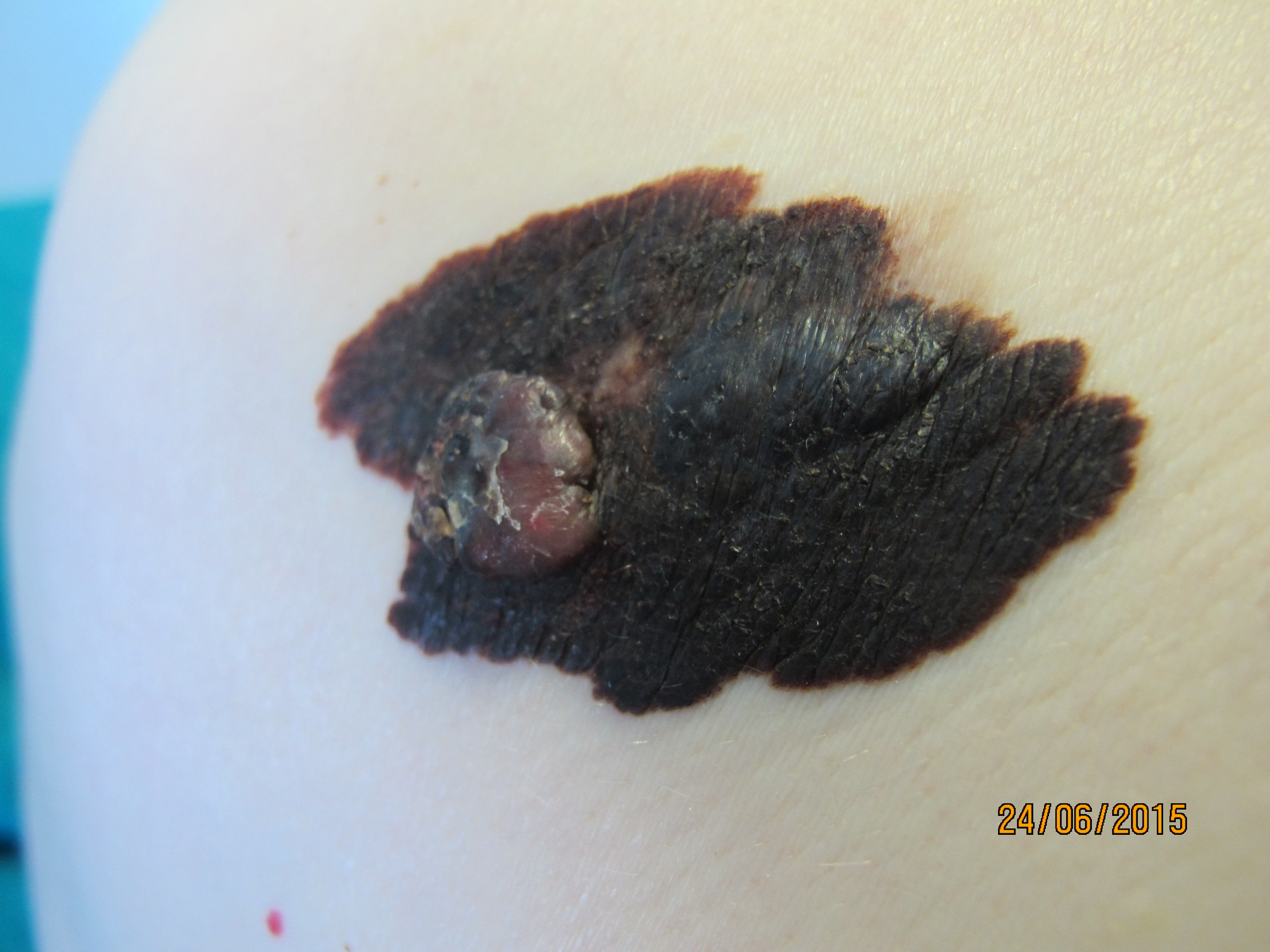 The new AJCC classification for melanoma:impact on clinical practice
Giulio Gualdi
Dermatologia Spedali Civili Brescia
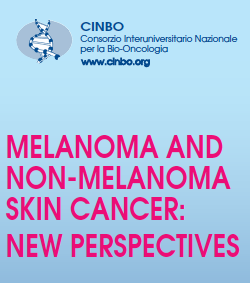 Linguaggio comune
Linguaggio universalmente condiviso essenziale per
Gestione medico legale
Comunicazione clinico-paziente
Comunicazione tra clinici
Stratificazione  di gruppi di pazienti in base al rischio
Raccomandazioni di trattamento
Eligibilità a trials clinici
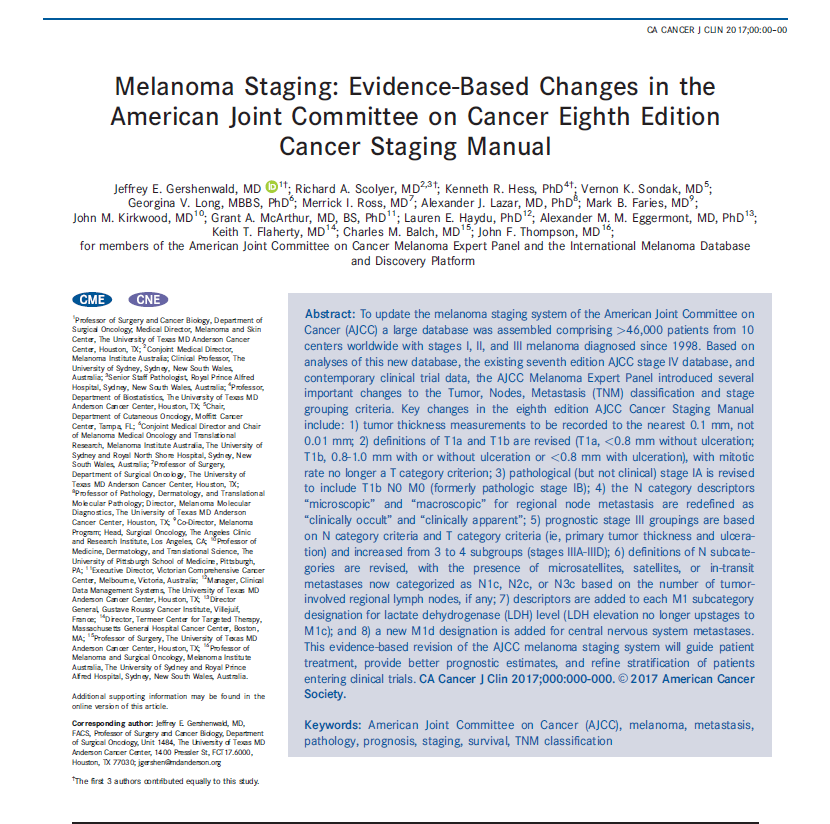 La nuova classificazione si basa:
  46.000 pazienti con melanoma in stadio I, II e III diagnosticati dal 1998 provenienti
 da 10 centri da tutto il mondo

Sui dati della 7 edizione

Sui dati provenienti da trials clinici
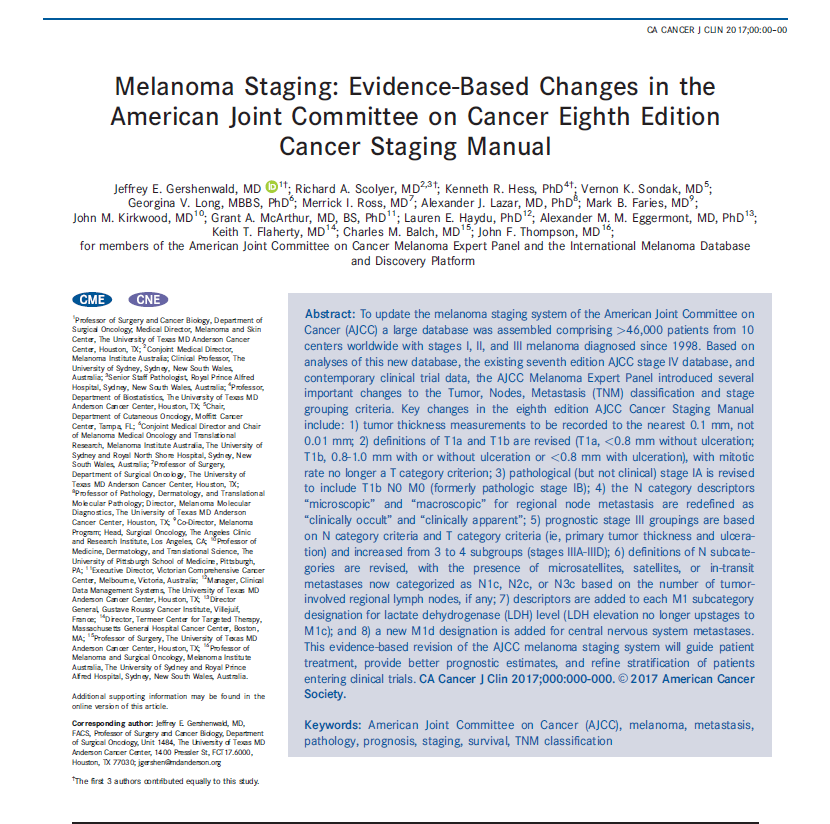 L’AJCC Melanoma Expert Panel
 ha introdotto importanti modifiche

Identificabili ad
8 punti
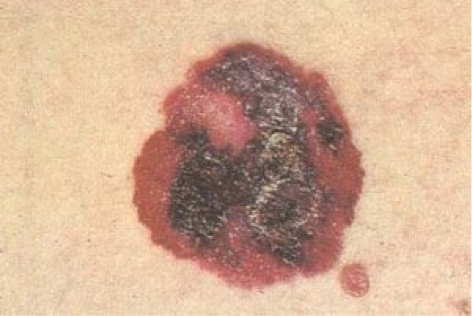 Tumore primitivo


Linfonodi


Metastasi


Stadiazione
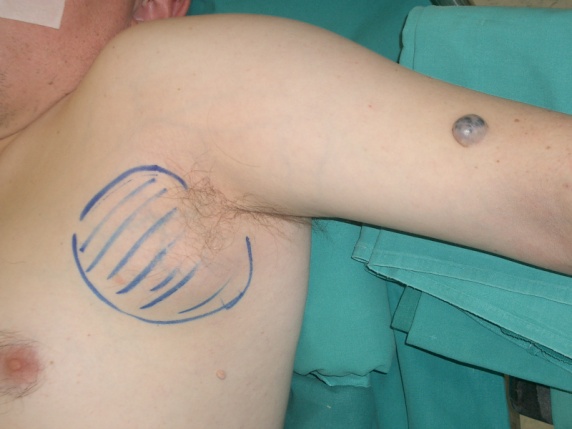 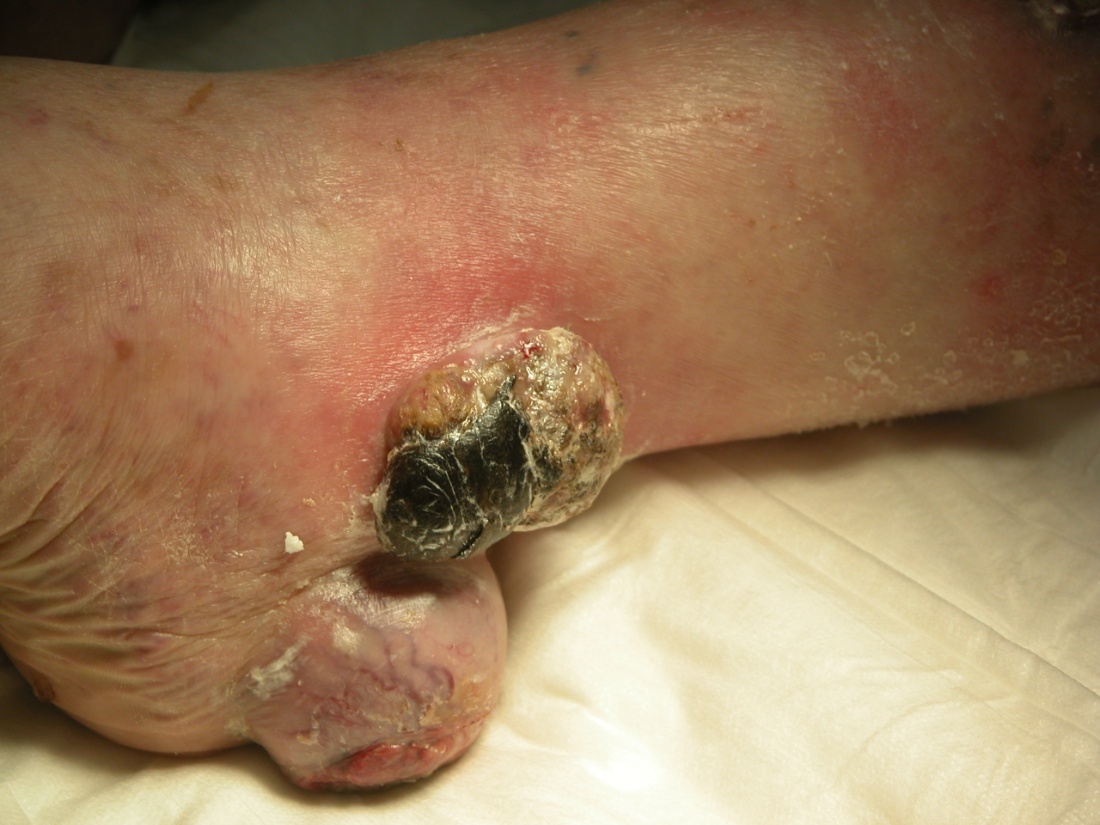 T-spessore del melanoma primitivo

Vengono mantenute le T-categorie a 1mm 2mm e 4mm
Cambio nella approssimazione della misurazione

Passaggio da 0,01 a 0,1
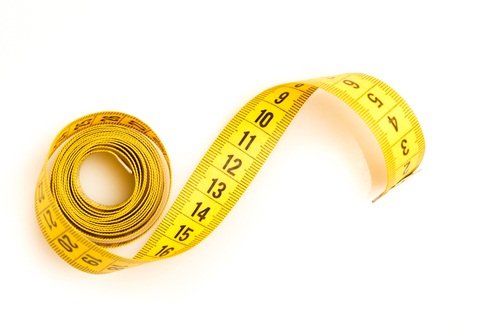 Per tanto  melanomi con spessore compreso tra 0,75 e 0,84 vengono definiti 0,8
Sulla base di una analisi multivariata del sottogruppo di pazienti con spessore inferiore a 0,8 ( 7568 pazienti) 
si è individuata una correlazione statisticamente significativa con il fattore “ulcerazione”
 e non significativa col fattore  “mitosi”
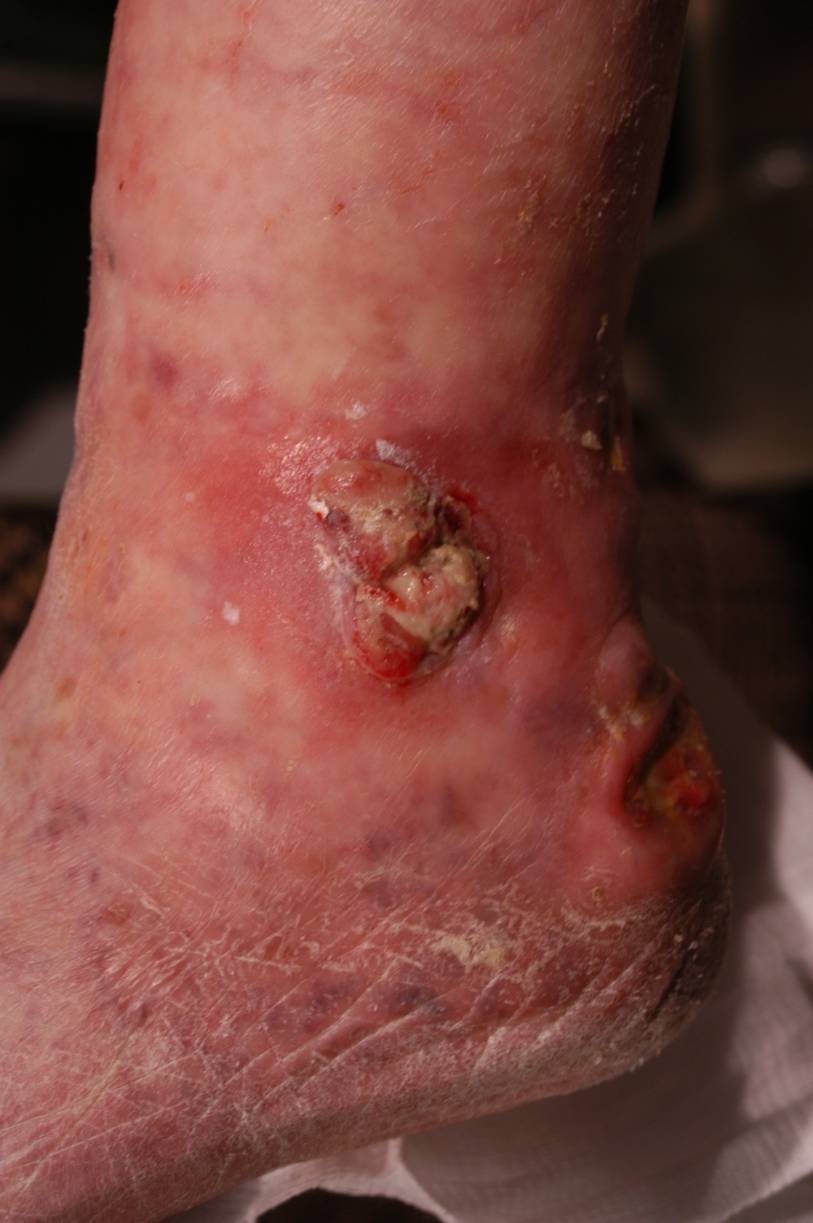 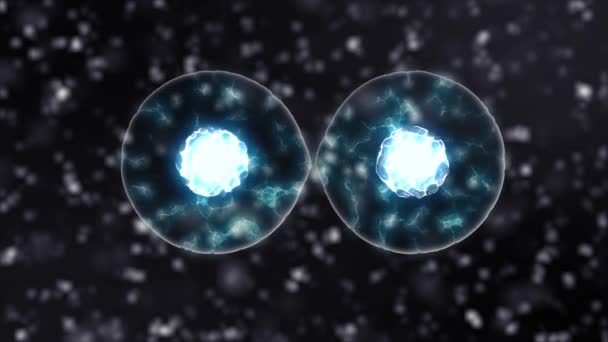 IA
Linfonodi (N)


Il numero di metastasi interessanti i linfonodi regionali viene mantenuto

l’invasione metastatica dei linfonodi regionali non è più descritta come N “microscopici” e “macroscopici” ma sostituita da

Clinicamente occulto ( pazienti in Stadio I-II con metastasi linfonodali  evidenziate SNB) 
Clinicamente evidente (pazienti Stadio clinico III con malattia linfonodale )
La malattia regionale non linfonodale 
( microsatellitosi, satellitosi e metastasi cutanee o sottocutanee in transit)
 viene formalmente legato al numero di linfonodi coinvolti definendo  i sottogruppi 
N1c-N2c-N3c
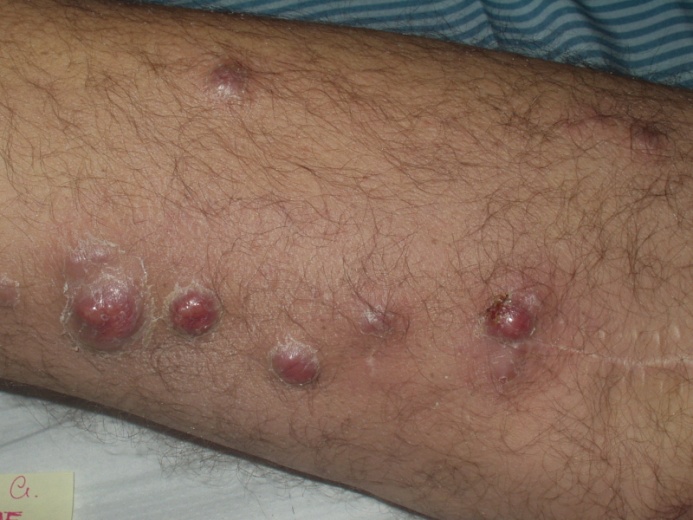 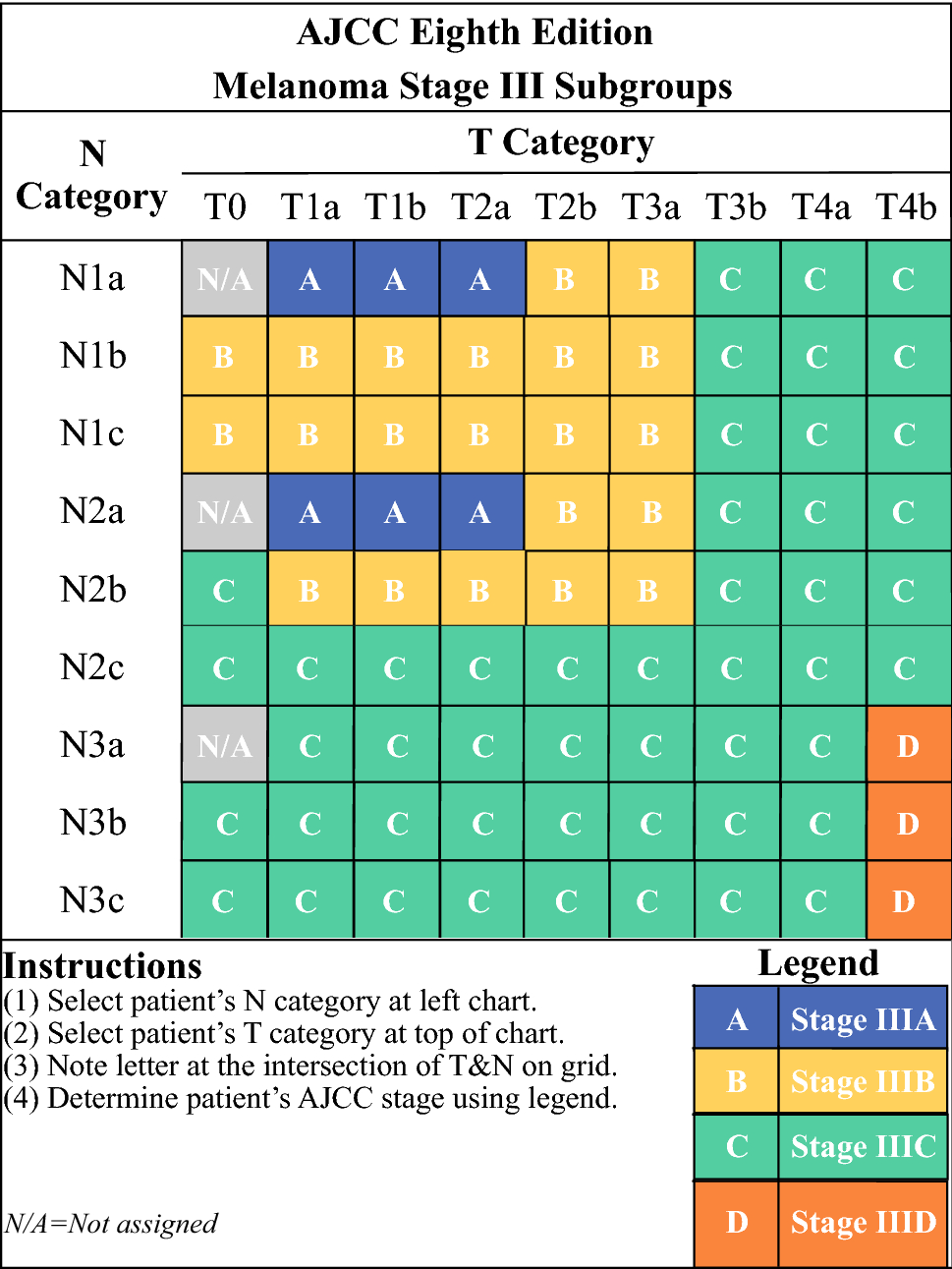 I gruppi prognostici di stadio III sono aumentati da 3 a 4 sottogruppi (stadio IIIA-IIID)
Lo stadio IIID raggruppa pazienti 
con melanoma in stadio T4b (spessore >4 mm e ulcerato) e più di 4 linfonodi regionali metastatici (N3a o N3b)

 oppure 2 linfonodi regionali metastatici ed evidenza di micro metastasi (noduli di cellule tumorali identificate al microscopio nel tessuto di allargamento intorno alla cicatrice dove sé stato asportato il melanoma) o metastasi satelliti visibili a occhio nudo o metastasi in transit (N3c) presenti nell’area di cute compresa tra il melanoma e il bacino linfonodale di pertinenza
Metastasi

Viene aggiunto un nuovo sottogruppo in base alla localizzazione

M1a: cute,settocute,muscolo e  linfonodi a distanza
M1b: polmone
M1c: viscerali
M1d: sistema nervoso centrale
LDH status
Ciascuna designazione della sottocategoria M1 viene integrata con  il livello 
della lattato deidrogenasi (LDH) identificando un elevato LDH status con “1” ed uno basso con “0” 

(quindi elevati livelli di  LDH non designano più l’appartenenza alla sottocategoria M1c)
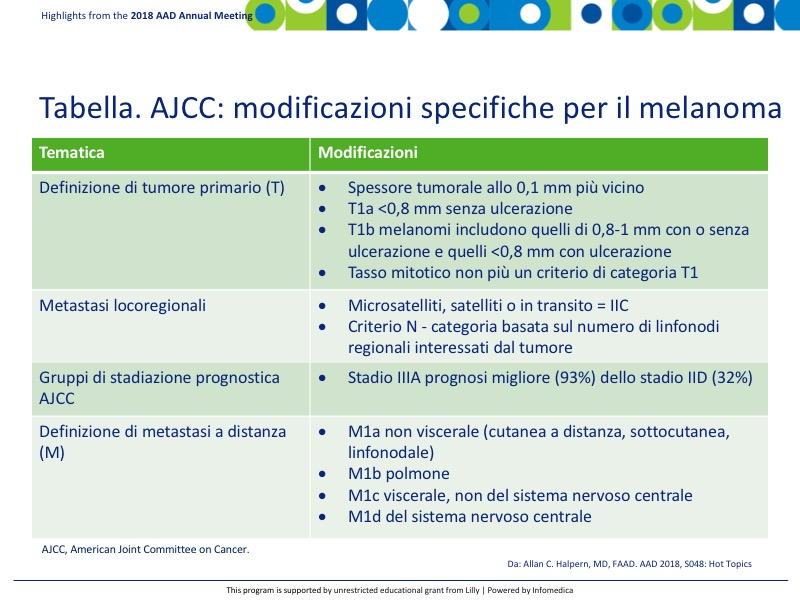 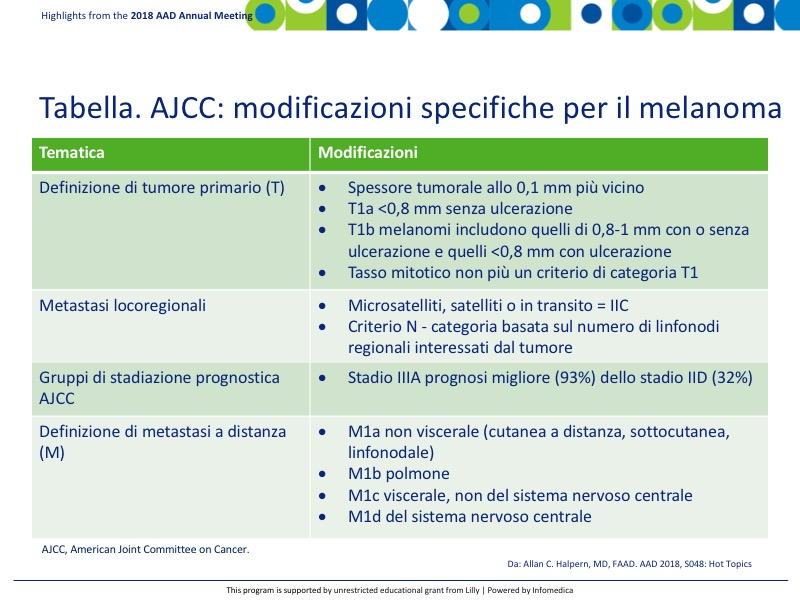 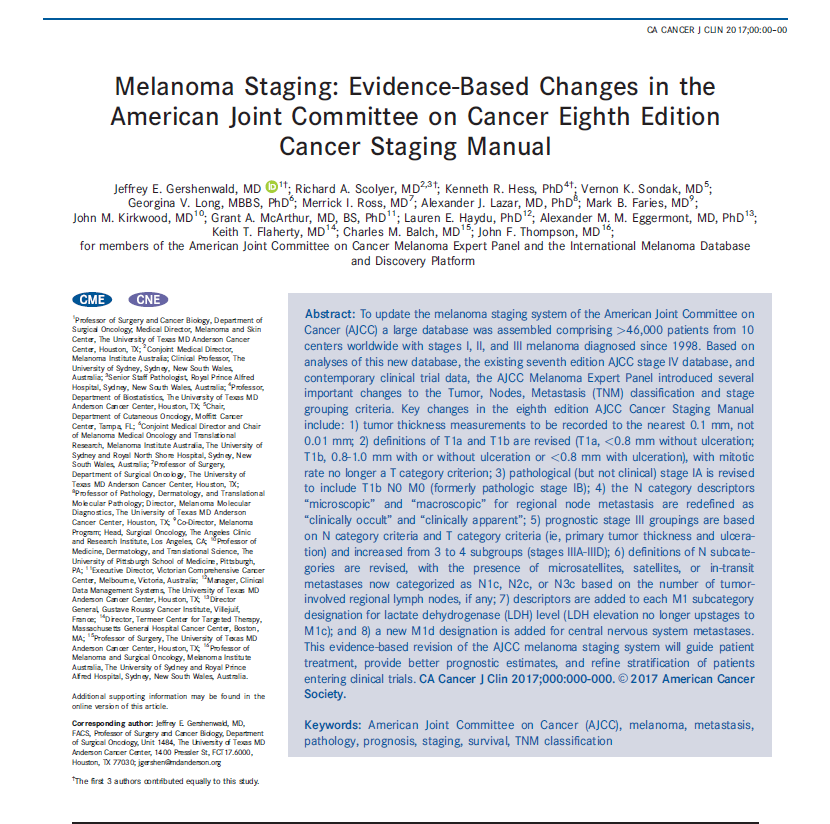 Giulio Gualdi
Clinica Dermatologica
Università G D’Annuzio
Chieti-Pescara
grazie